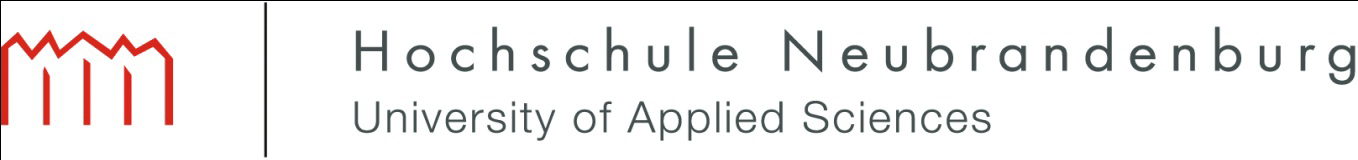 „Mind Body Health:  Health Promotion and  Prevention East and West“
Integration of 
Health Qigong 
as a holistic Health Promotion Strategy   
and unique Heritage of Chinese Culture 
into modern western Concepts of Prevention
A Master Study Program
Prof. Dr. Willi Neumann
1
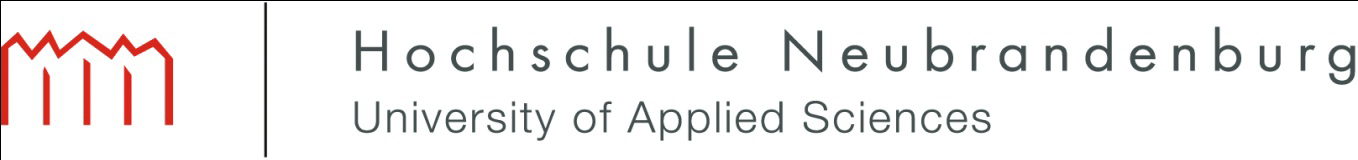 „Mind Body Health:  Health Promotion and  Prevention East and West“
The Mind Body Health Institute 
(University of Neubrandenburg, founded in 2014) 
is engaged in research and development of innovative strategies of prevention to avoid stress related Illnesses on the base of Traditional Chinese Medicine and the modern health sciences. 

Based on this knowledge, the institute develops procedures, teaching concepts  and learning concepts for health promotion and prevention and makes these concepts accessible to the public.
2
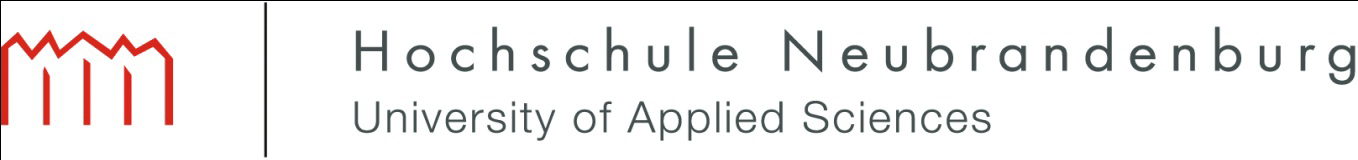 „Mind Body Health:  Health Promotion and  Prevention East and West“Framework
Beijing Declaration 
Adopted by the WHO Congress on Traditional Medicine, Beijing, China, 8 November 2008
Excerpts:
“Recognizing traditional medicine as 
one of the resources of primary health care services
 to increase availability and affordability and to contribute
 to improve health outcomes….
3
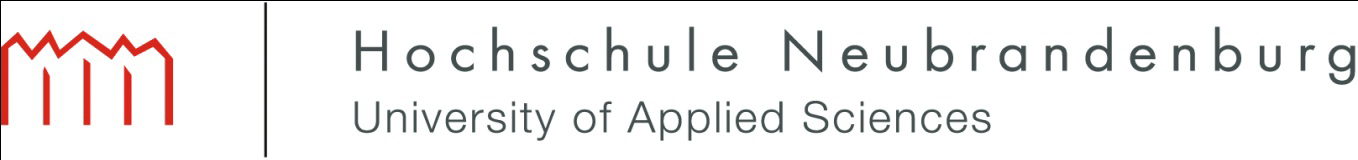 „Mind Body Health:  Health Promotion and  Prevention East and West“Framework
Beijing Declaration 2
Excerpts:
IV. Traditional medicine should be further developed 
based on research and innovation and 
plan of action on public health, innovation and intellectual property”

V. Governments should establish systems for the qualification, accreditation or licensing of traditional medicine practitioners. 

VI. The communication between conventional and traditional medicine providers should be strengthened and appropriate training programmes be established for health professionals, medical students and relevant researchers.
4
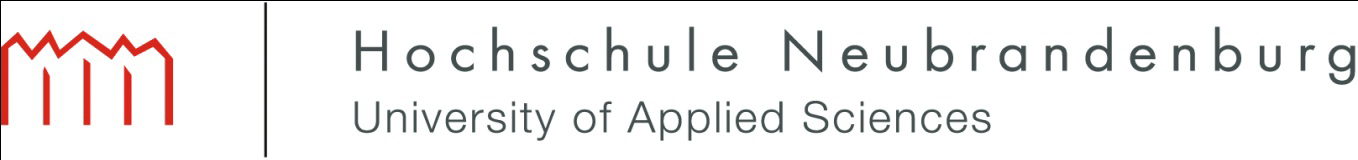 „Mind Body Health:  Health Promotion and  Prevention East and West“Framework
Law to confirm health promotion and prevention 18.6.2015 Germany
Three fields of activity 
1.	Individual health promotion (Stress management, health promoting sports, nutrition) 
2.	health promotion at the workplace (Stress management, health promoting sports, nutrition, health promoting leadership behaviour).
3.	Living environment: learning, teaching, living etc.  (Stress management, health promoting sports, nutrition).
More than 500 million Euro /year by the statutory health insurances
5
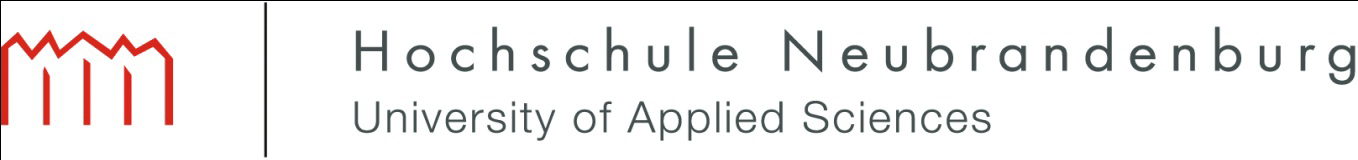 „Mind Body Health:  Health Promotion and  Prevention East and West“Framework
Guideline for Prevention 2014
Published by the statutory health insurances 

Regulates
the three fields of activity
the accepted health care professions
the quality of accepted trainings
Licensing procedure of trainers
6
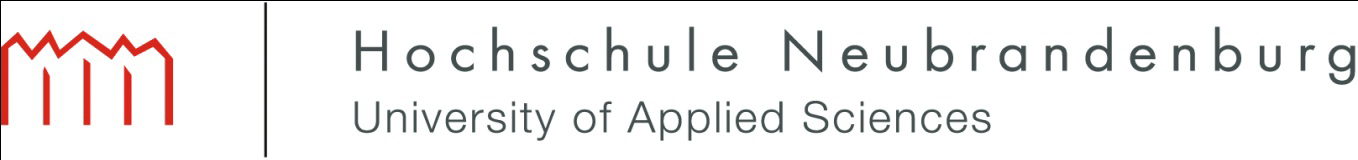 „Mind Body Health:  Health Promotion and  Prevention East and West“academic studies
90 ECTS Master Degree
Titel: Master of Arts, 

Master thesis 15 ECTS
64 Days of Training
Workload for Students:  1ECTS = 30 hours
Seminars over 4 and 8 Days
7
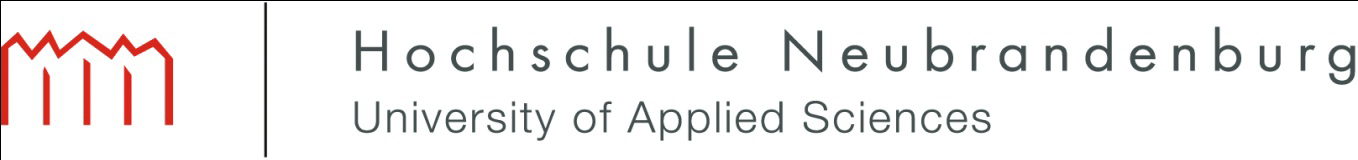 „Mind Body Health:  Health Promotion and  Prevention East and West“academic studies
4 HealthPromotion Certifications include:
 
Health Qigong 
Multi- Modal Stress Management
Jacobson Training ProgressiveMuscleRelaxation
Autogenic Training / Self Hypnosis
8
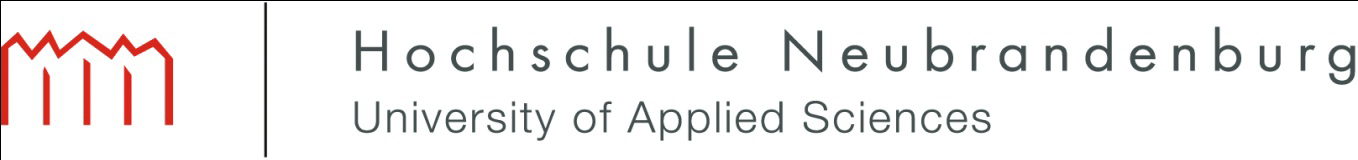 „
9
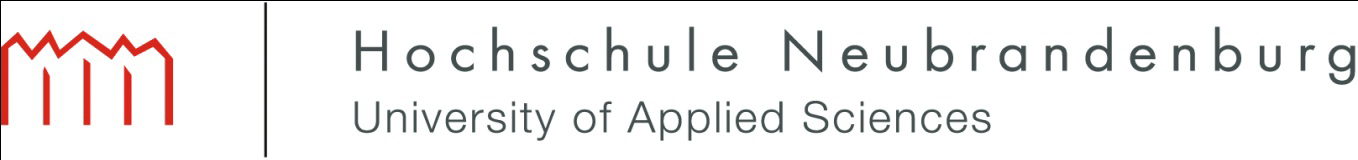 „Mind Body Health:  Health Promotion and  Prevention East and West“
10
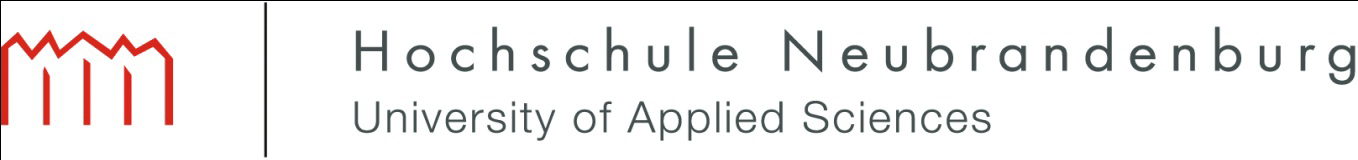 „Mind Body Health:  Health Promotion and  Prevention East and West“Double Degree Project
The Double Degree Project
Master Degree 
2017
big Interest in Intercultural Exchange
Students, Professors 
Interest also at chinese Universities 
University supports the exchange program
Lessons in Germany and China
11
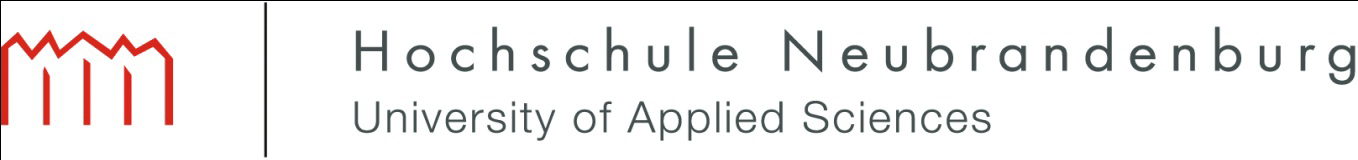 „Mind Body Health:  Health Promotion and  Prevention East and West“
The Mind Body Health Academy 
In cooperation with
ZWW = Center of Scientific Professional Development
IGP = Institute for Health Research and Prevention
Institutes for further Education at the University

Contact Study 
Training
Seminars
12
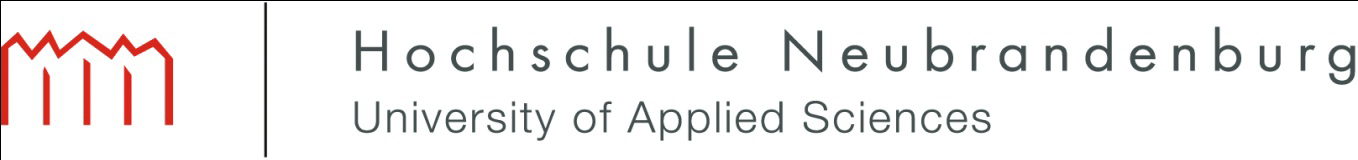 „Mind Body Health:  Health Promotion and  Prevention East and West“
Mind Body Health Academy
Health Qigong Contact Study
Experiences 2009 -2012 

Health Qigong Trainer 
(according to the guideline of the statutory health insurance)
44 Days 400 hours 
(300 hours Training minimum, 2 years, 
demanded by the health insurance)
200 hours supervised practice 

Health Qigong Teacher 
(requirement Health Qigong Trainer)
400 hours inclusive supervision (3 years)
13
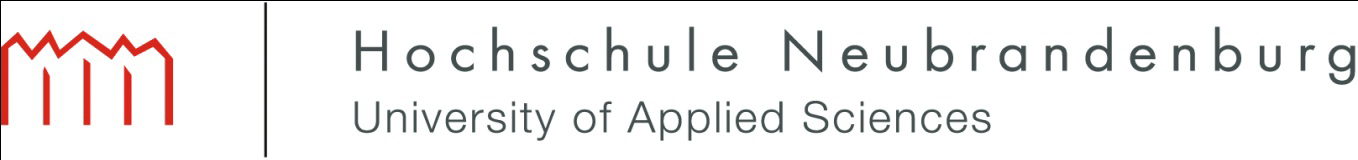 „Mind Body Health:  Health Promotion and  Prevention East and West“
Mind Body Health Academy
The SMART- Program (24 Days)             32 ECTS 
S tressmanagement
Multimodal and Meditation
Atem (Breathing), Acceptance (ACT), 
Resiliency und Resources
Training
14
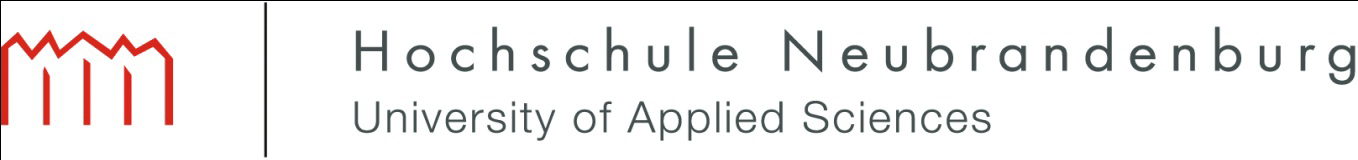 „Mind Body Health:  Health Promotion and  Prevention East and West“
The Mind Body Health Journal
Start  End of 2015

Scientific Papers (Bridge and dialog in between researchers in east and west)
Exchange of Experiences in Learning and Teaching Mind Body  Health  Interventions
Connecting the knowledge of the Traditional Chinese Medicine and the western approaches to health promotion and prevention
Information about Health Qigong and Mind Body Health Interventions  in other countries  

Languages: German, English, Chinese, 
French and Spanish (hopefully)
15
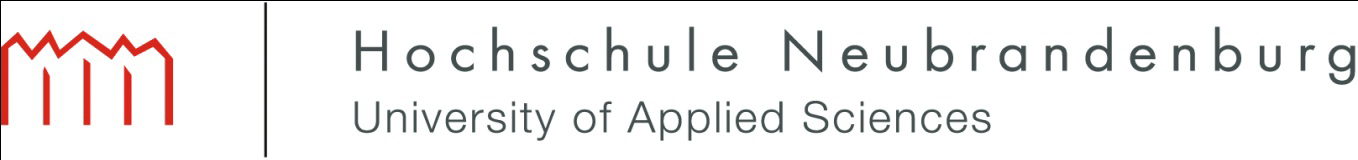 „Mind Body Health:  Health Promotion and  Prevention East and West“
Prevention is essential for the health care systems
It can be a way to be more aware of oneself and being mindful in the world
Health qigong is a gift for movement, mindful breathing and meditation
Learning from each other to promote health brings people together in a peaceful way
this is what the world needs today
16
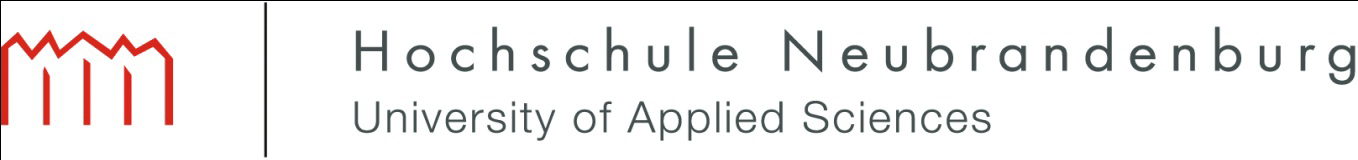 „Mind Body Health:  Health Promotion and  Prevention East and West“
Thank You 
for Your Attention
17
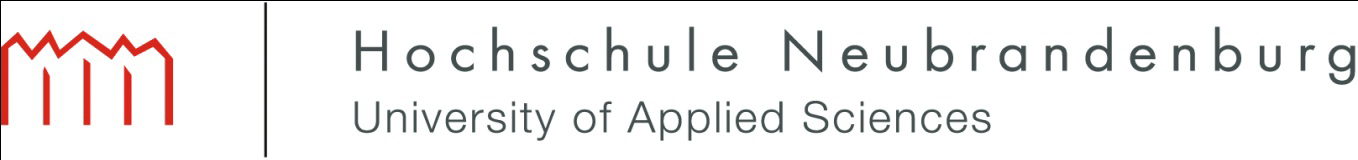 „Mind Body Health:  Health Promotion and  Prevention East and West“
18
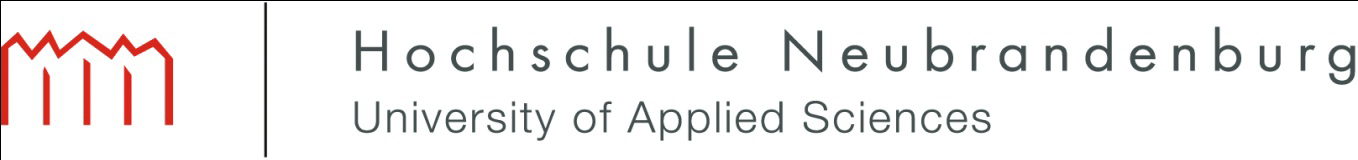 „Mind Body Health:  Health Promotion and  Prevention East and West“
19